高二學習歷程檔案團體諮詢講座
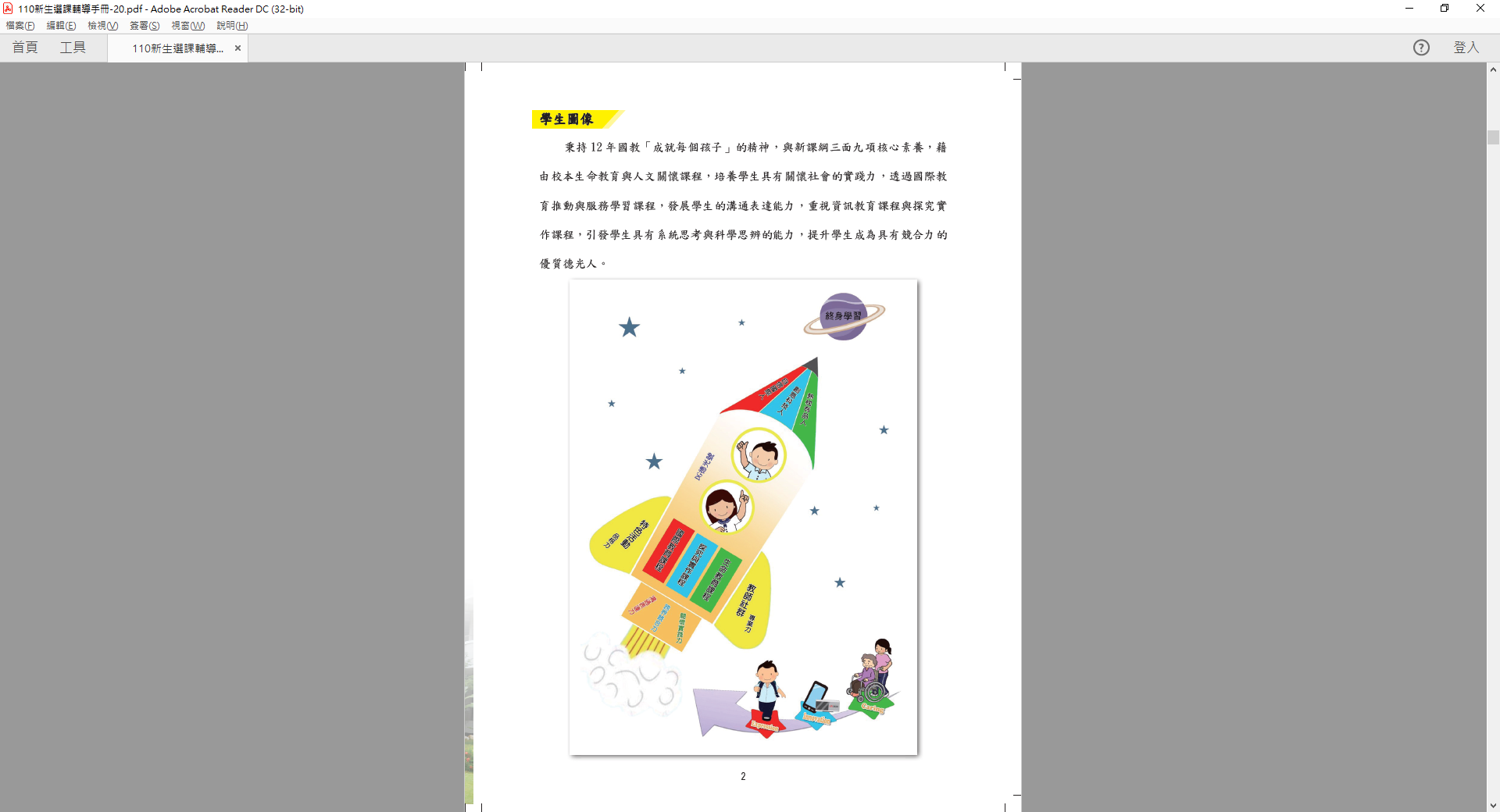 德光中學 
王志豪老師
郭秀櫻老師
1
學習歷程檔案講綱
2
3
4
學習歷程檔案的種類04：45
課程學習成果的形式07：05
學習成果的重點
1.專題研究         09：05
2.自主學習計畫  14：45
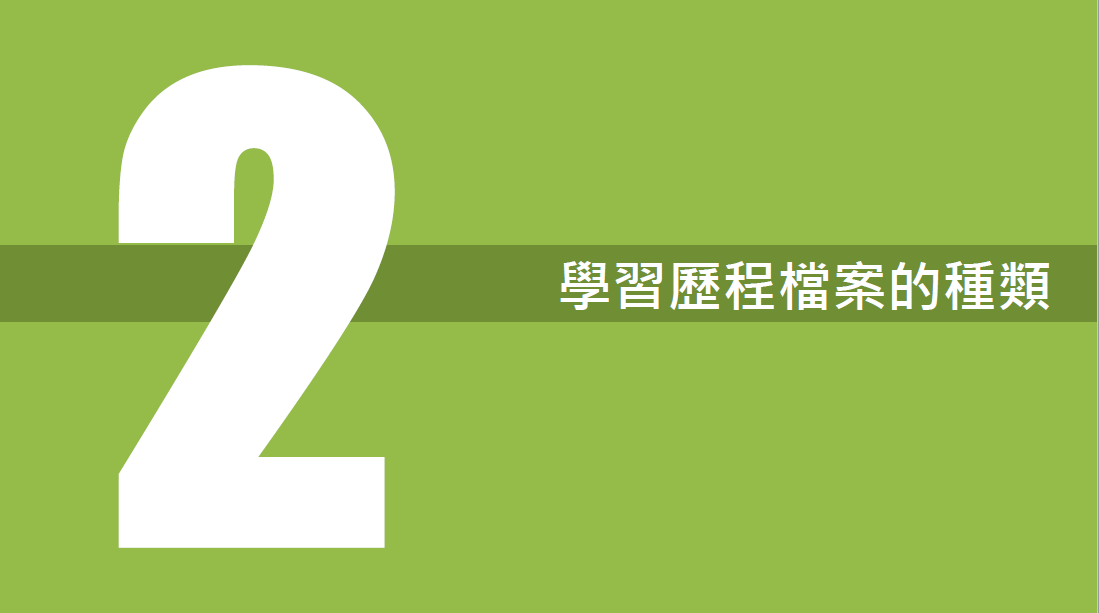 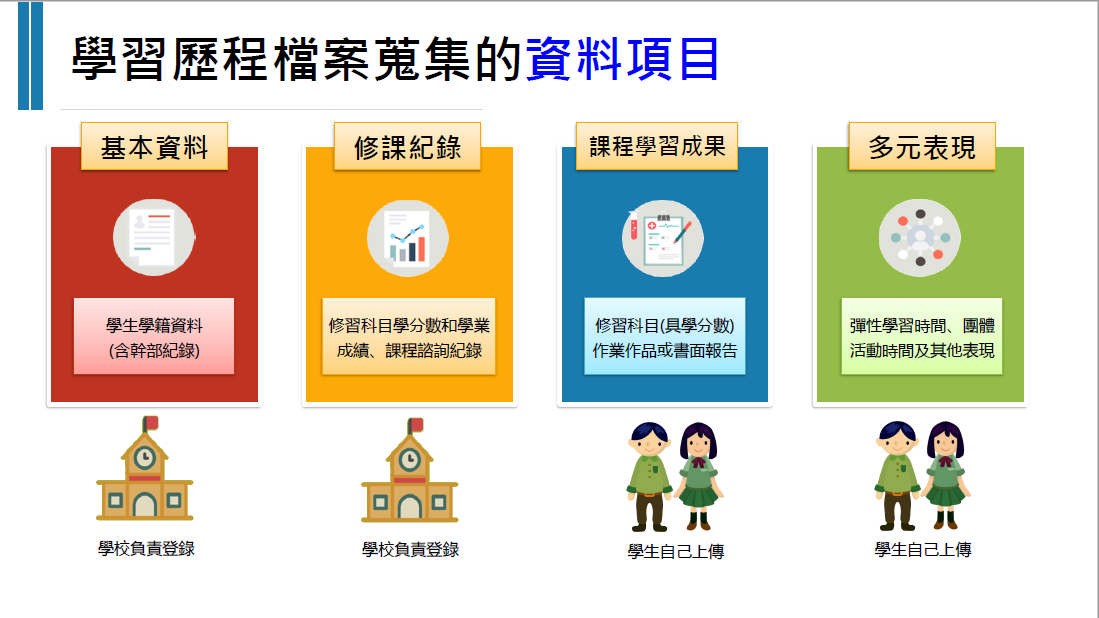 請確定學習歷程檔案平台上的科目學分及老師姓名是正確的
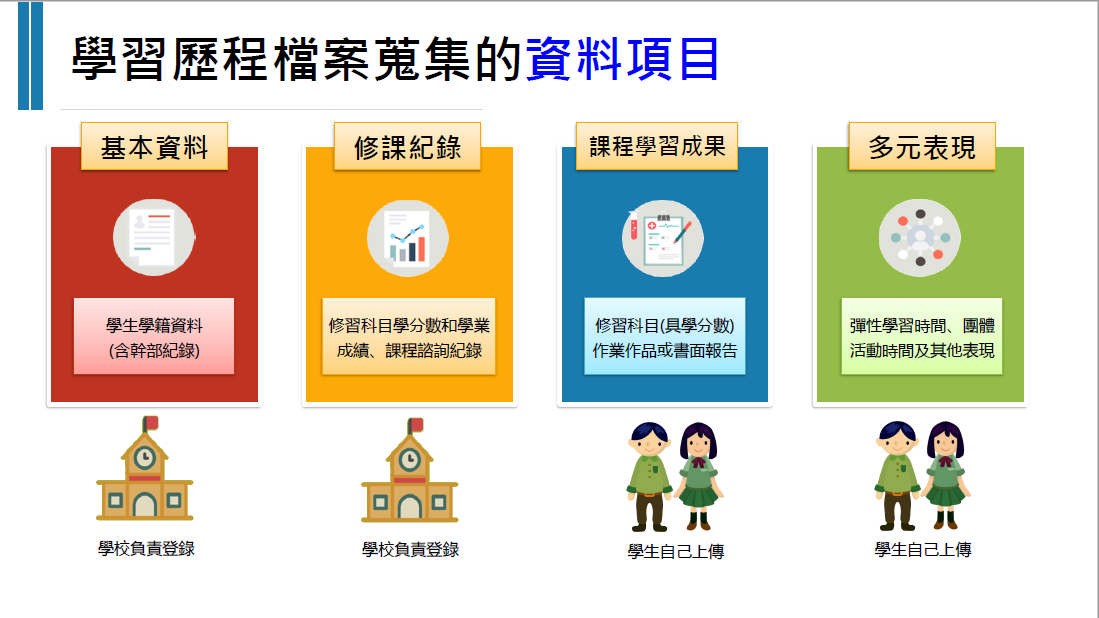 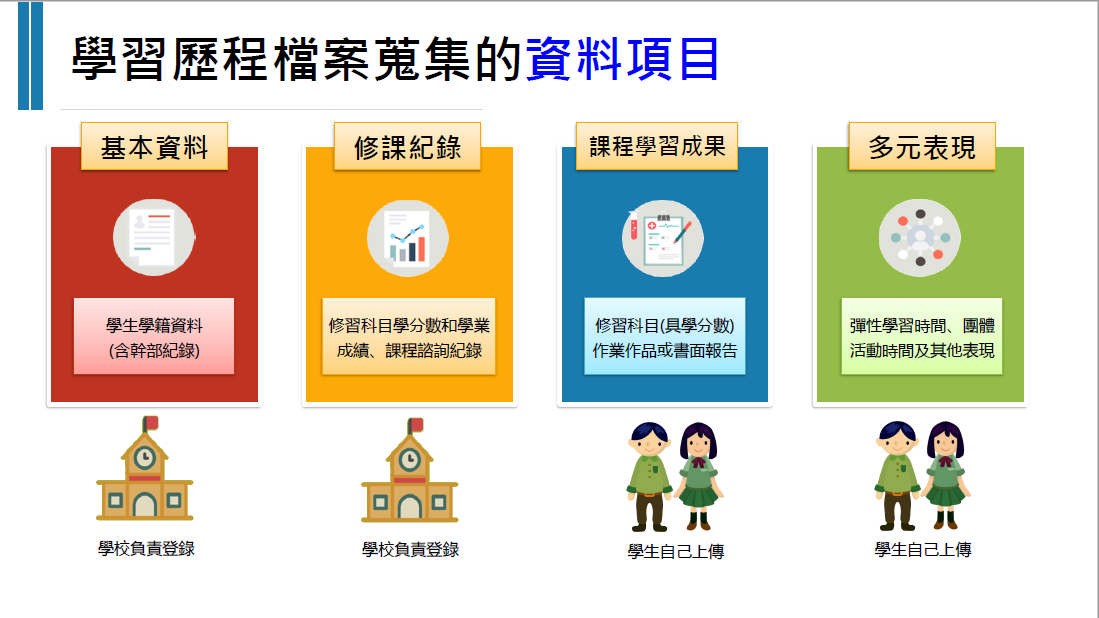 修習科目學分數和學業成績、
課程諮詢紀錄
學生學籍資料
(含幹部紀錄)
請確定學習歷程檔案平台上的基本資料及幹部項目是正確的
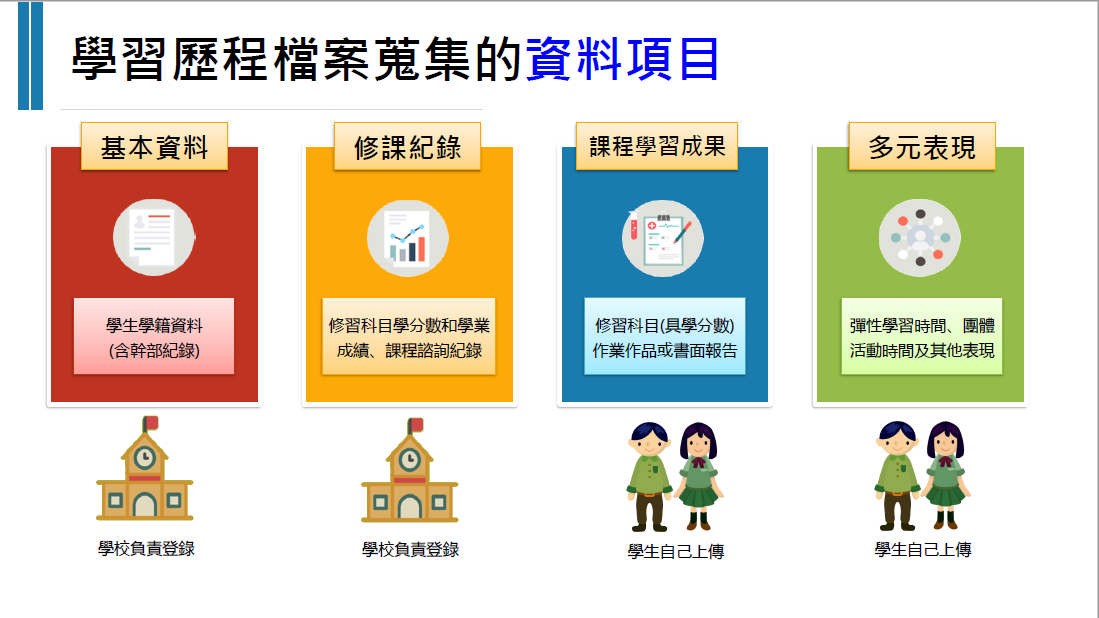 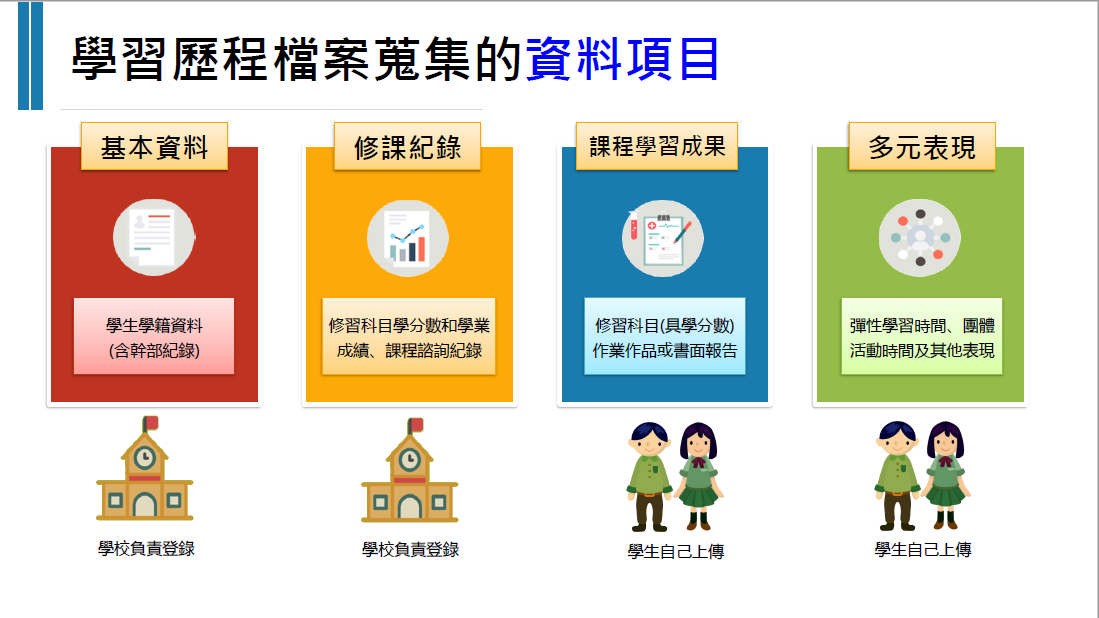 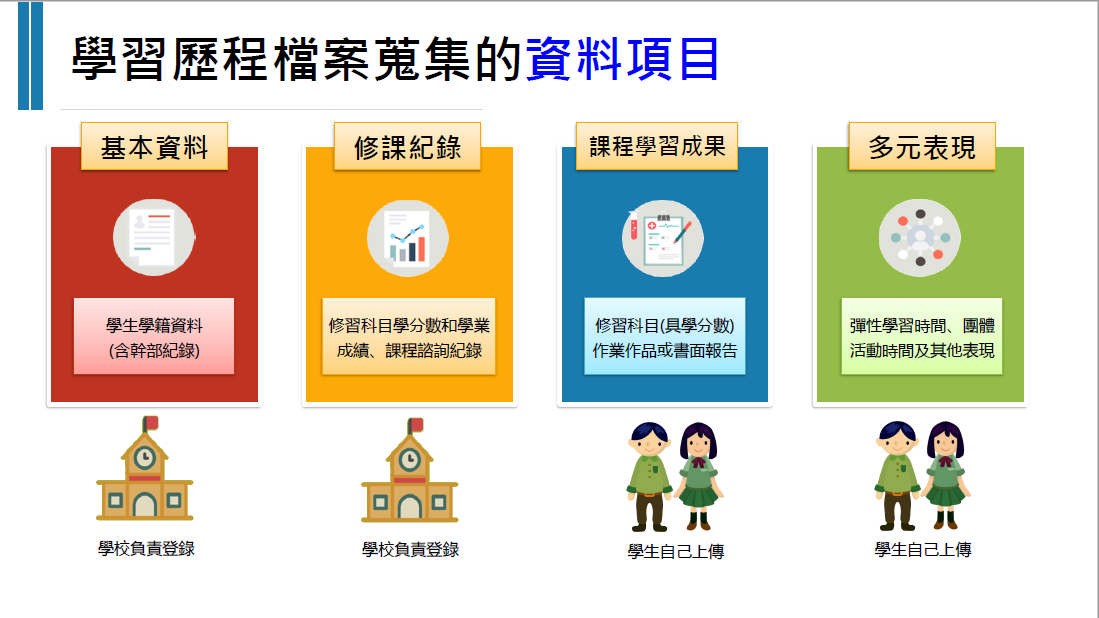 修習科目(具學分數)
作業作品或書面報告
一學期最多上傳6件
一學年最多上傳12件
每學年末務必
勾選6件提交給教育部
彈性學習時間
團體活動時間及其他表現
一學期最多上傳10件
一學年最多上傳20件
每學年末務必
勾選10件提交給教育部
有任課老師會認證
不用認證
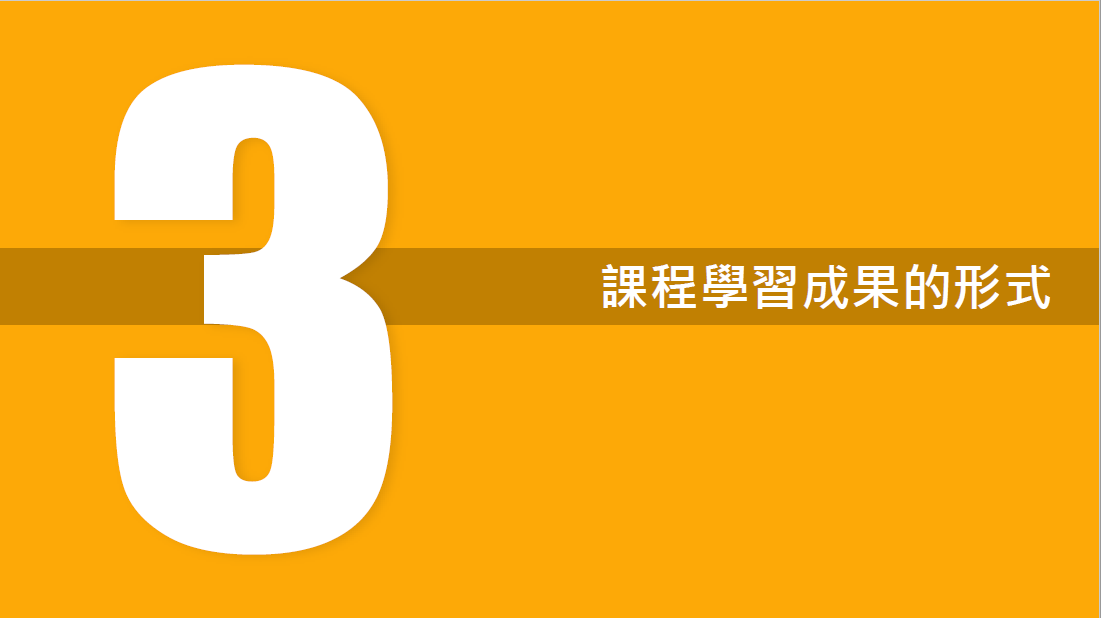 給大學科系的審查資料
課程學習成果(勾選3件)
                 
學習歷程自述
0.高中學習歷程反思
P.就讀動機
Q.未來學習計畫與
    生涯規劃
多元表現(勾選10件)

N.多元表現綜整心得
(800字+3張圖)
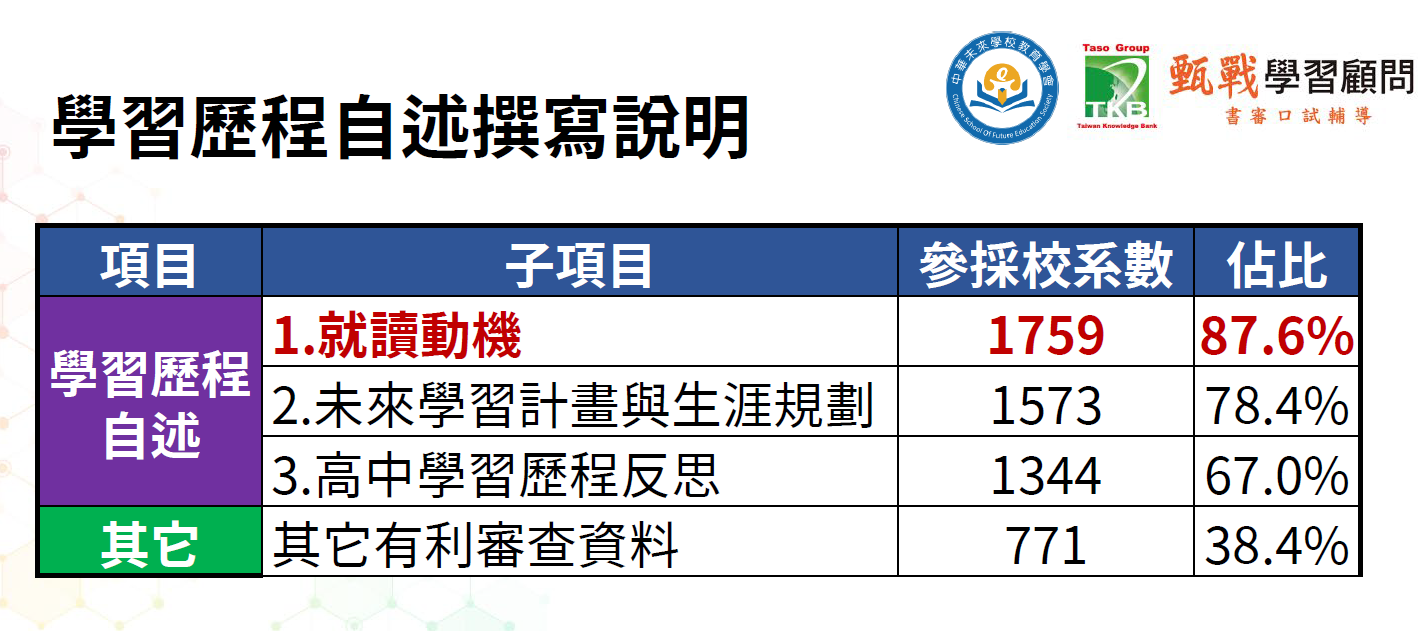 高二重點一：
學校的規劃：

專題研究(二上1+二下1)
多元選修(二下2)
自主學習(二下1)
高二重點二：多元學習成果之自主學習計畫與成果
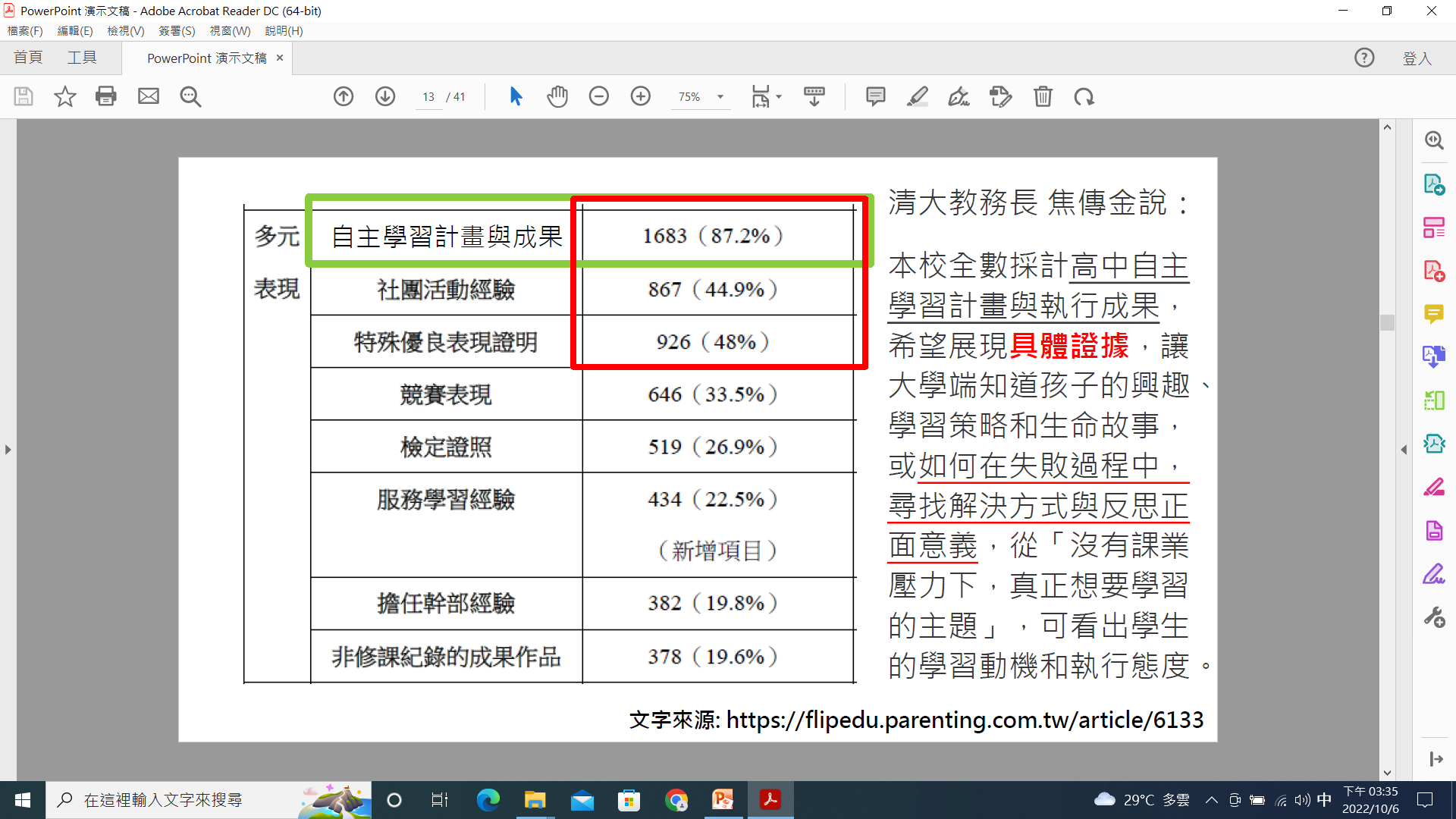 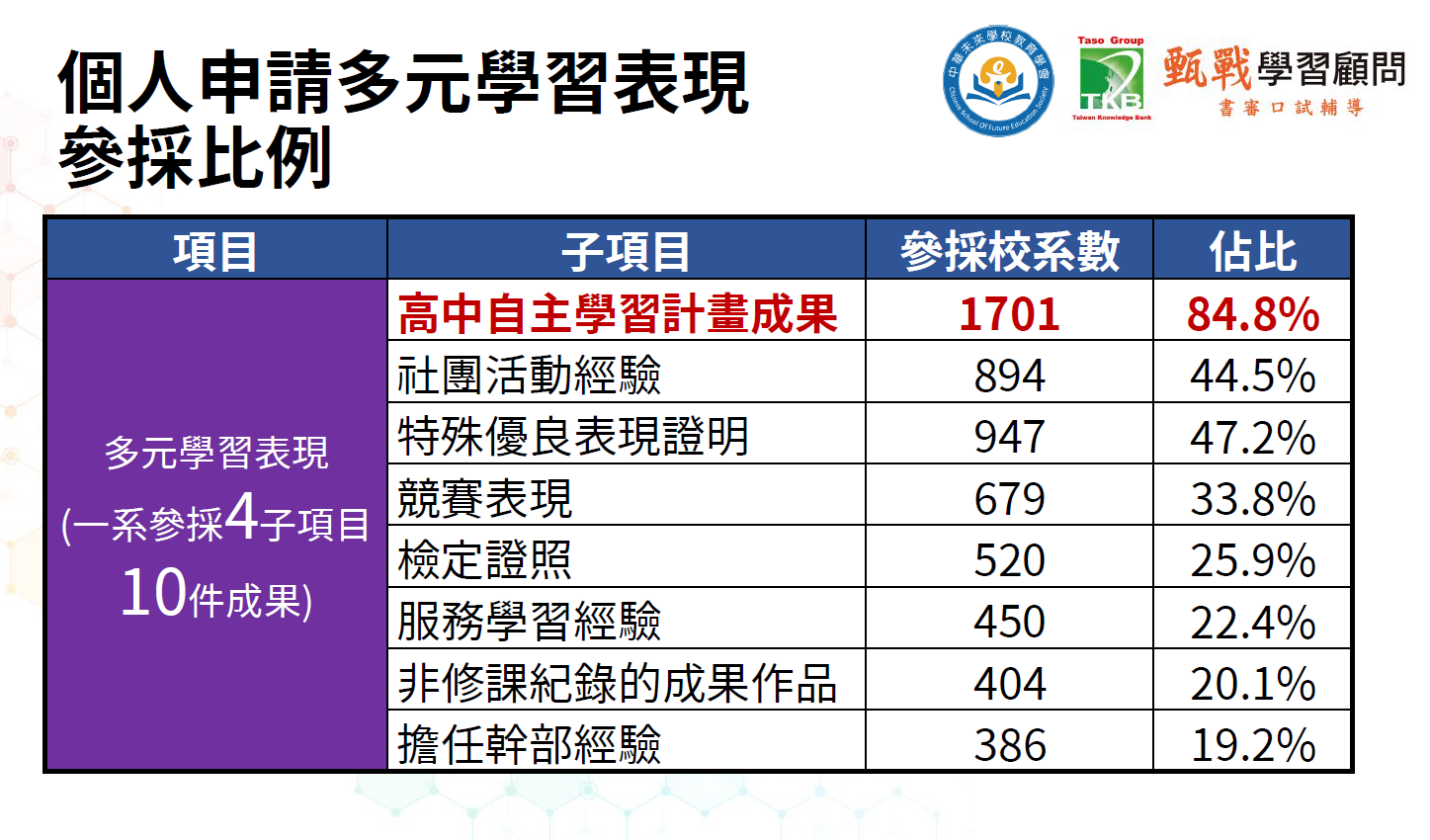 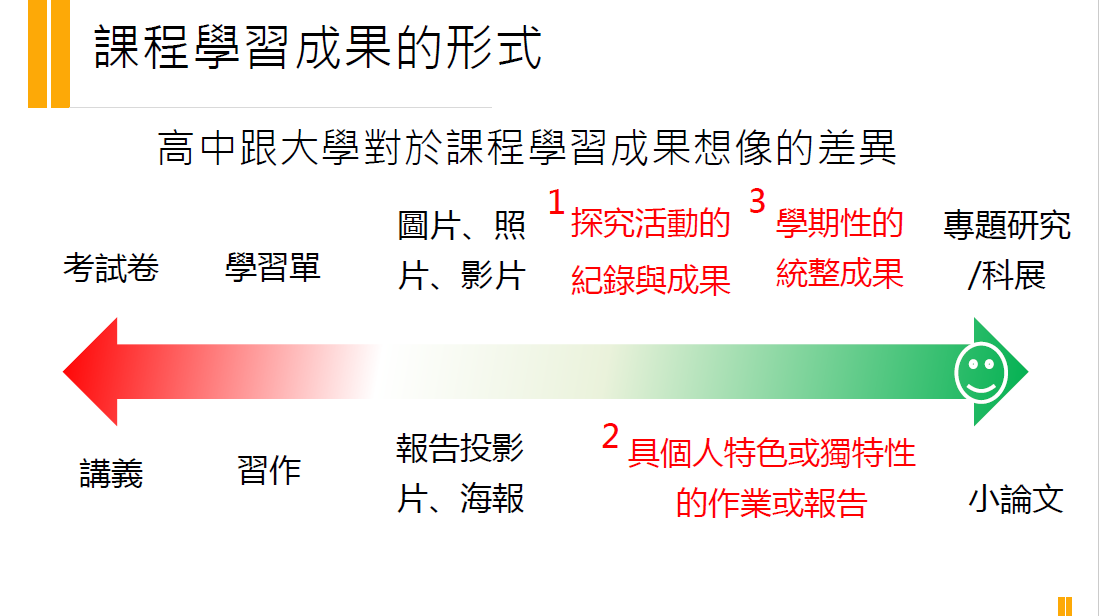 五顆
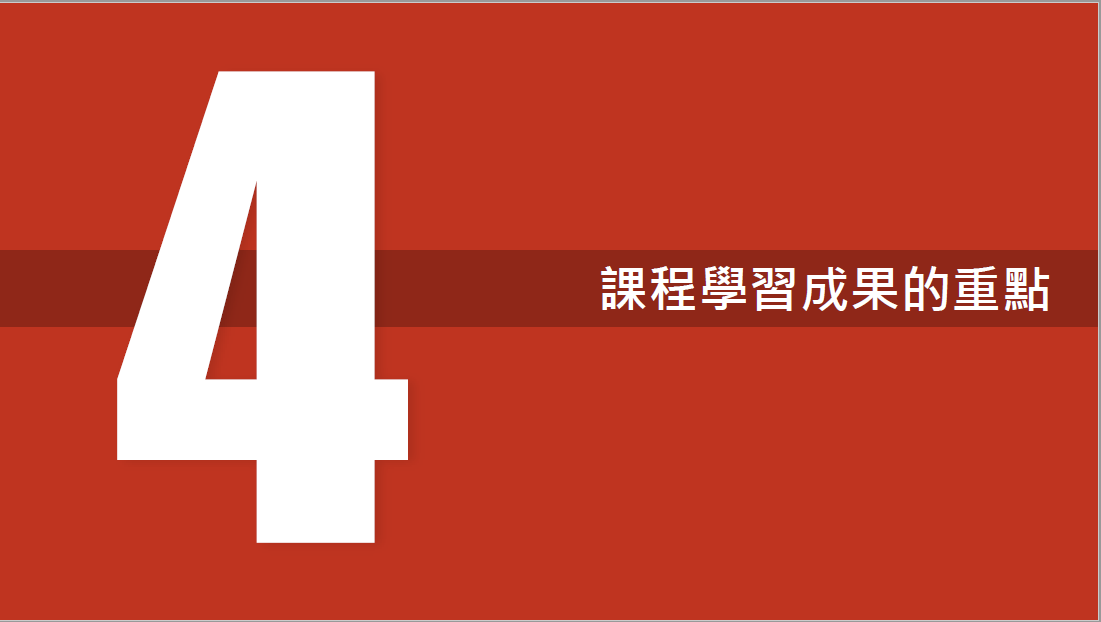 生涯規劃
尋找自我本質(自我探索)
時間內的存在我
塑造自我能力(培育過程)
高二時期：多元化~嘗試選擇階段
了解多元入學管道
個人實力的培養
備審資料的準備
找尋自己有興趣的大學科系
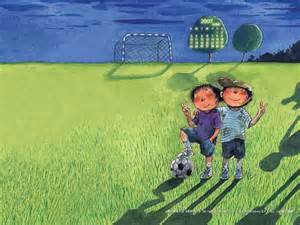 Q1：我的課程學習成果要準備那些科目與方向?
A：課程學習成果的準備建議方向網頁
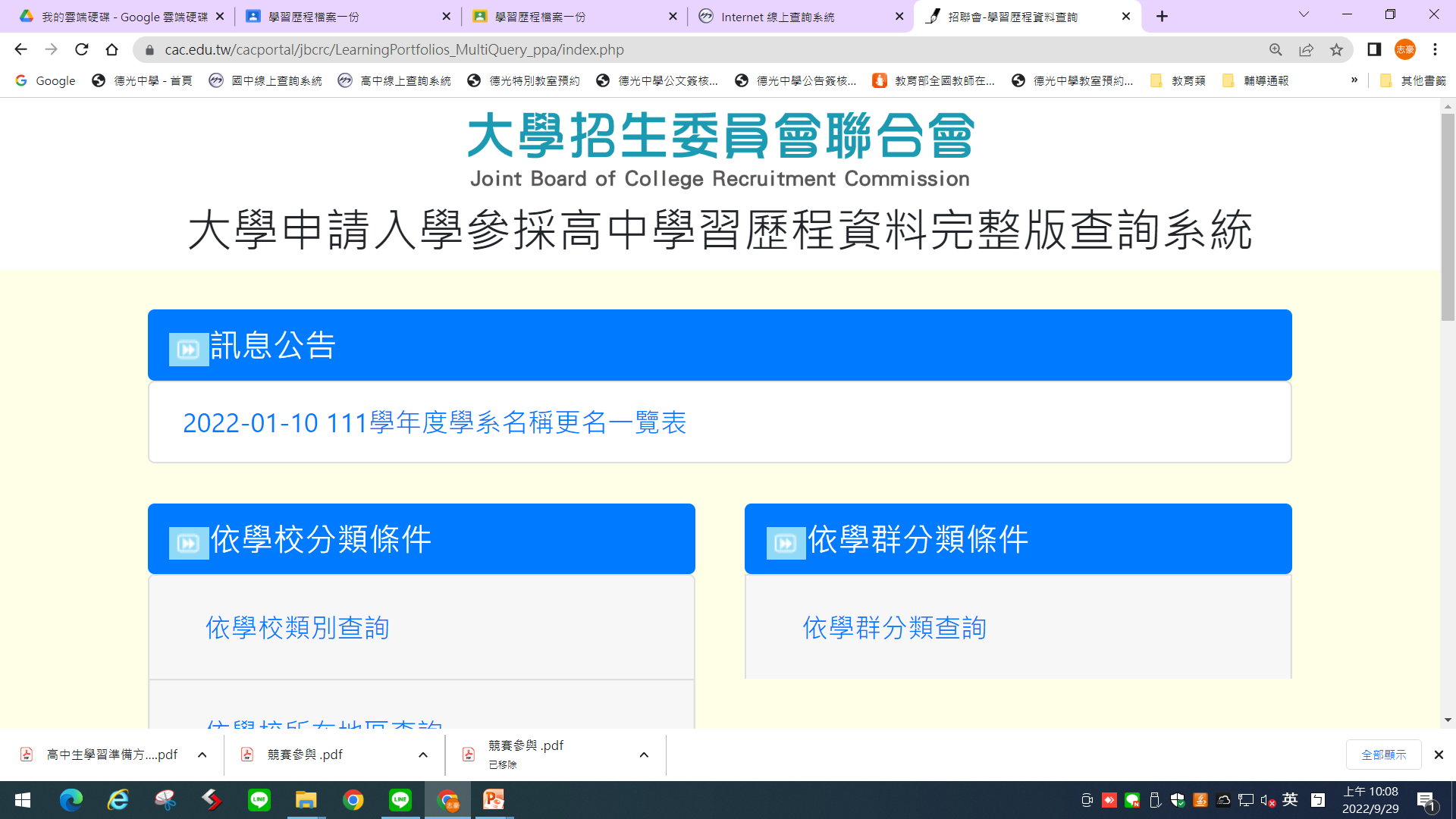